BLAST
Поиск в нуклеотидных банках
План
Повторение (быстро) 
Виды blast
Гены или белки?
Задачи решаемые нуклеотидным BLAST
Поиск почти совпадающих последовательностей
Поиск далекой последовательности
Поиск если в последовательности закодирован ген
Поиск известного гена в геноме
Сравнение геномов по генам
Сравнение геномов
Локальный blast
2
Парное выравнивание
Что нужно программе для построения парного выравнивания последовательностей нуклеотидов? (кроме самих последовательностей?)
Что такое оптимальное парное выравнивание? Бывает ли не оптимальное парное выравнивание?
В чем различие между глобальным и локальным парным выравниваниями?
Локальное или глобальное выравнивание нужно для выравнивания двух последовательностей из GeneBank? Почему?
Биологический смысл выравнивания?
3
ЛЕКТОРУ: повторение, быстро добиться ответов!!! ААл
Матрица и штрафы за гэпы
Каков размер матрицы?
Штрафы – сколько чисел?
A  T  C  G 
A  5 -4 -4 -4
T -4  5 -4 -4
C -4 -4  5 -4
G -4 -4 -4  5
BLAST по умолчаниюМатрица по умолчанию: 2; -3;                                          
Штрафы за гэп:                   5; 2
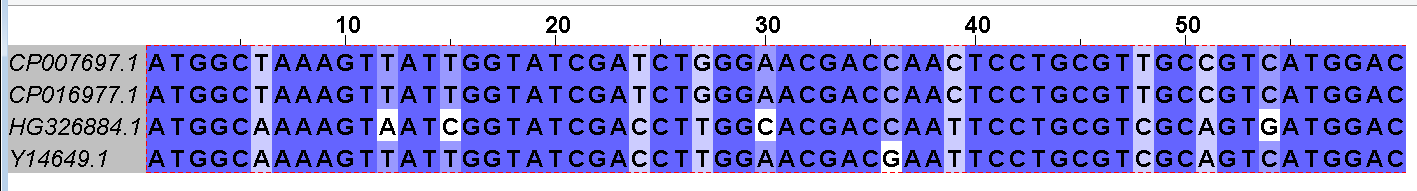 81% консервативных 
позиций
4
ЛЕКТОРУ: повторение, быстро добиться ответов!!! ААл
Какому выравниванию верить?
8 консервативных из 54 (15%)
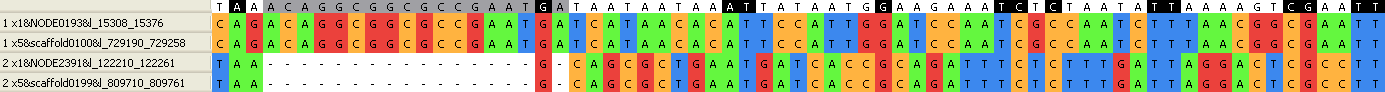 28 консервативных из 54 (52%)
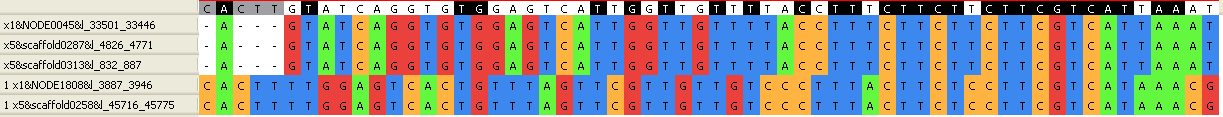 34 консервативных из 49 (69%)
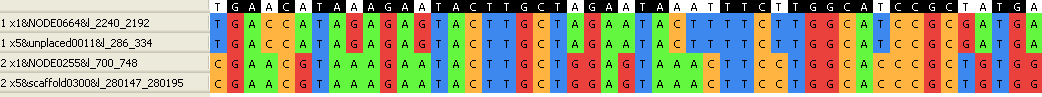 53 консервативных из 54 (98%)
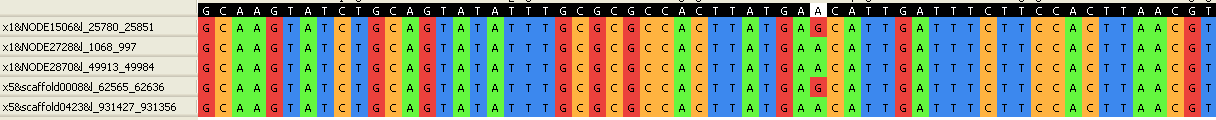 В выравнивании без гэпов двух случайных  нукл. последовательно-стей  будет процентов 25% колонок с совпадающими буквами. Если с гэпами, то больше.
5
ЛЕКТОРУ: на этот вопрос часто трудно найти ответ!!! ААл
Выравнивание кодирующих последовательностей не гомологичных белков: гистона H3 и цитохромоксидазы CO1
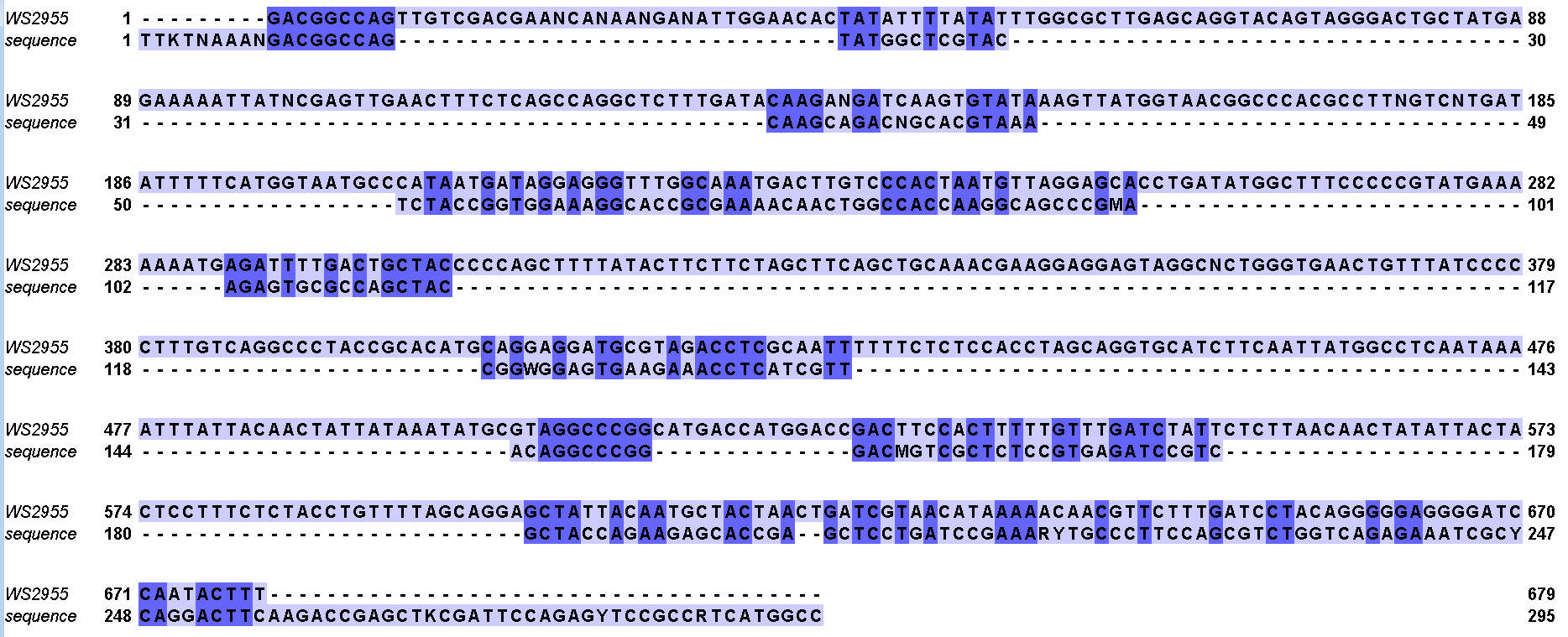 В красной рамке 26 консервативных позиций из 80 (37%)
6
BLAST. Основы алгоритма
Теория Карлина – Альтшуля
Нормализованный вес – bit score
Не зависит от матрицы и штрафов
Отбор и сортировка находок: E-value
“Зародыш” выравнивания
Хэш-таблица 
длина слова 
Является ли выравнивание BLAST оптимальным?
Low complexity
7
ЛЕКТОРУ: повторение, быстро пройти!!! ААл
E-value
Математическое ожидание E числа случайных находок  с весом X ≥ S легко вычисляется из формы для вероятности: 

 E = N/ 2S’

Здесь N = n*m – «объём» области перебора; n –  длина входной последовательности,  m – суммарное число нуклеотидов в области поиска.

S’ – нормализованный вес выравнивания, или вес в битах.
8
ЛЕКТОРУ: повторение!!! ААл
См. хороший  текст о BLAST:
http://homepages.ulb.ac.be/~dgonze/TEACHING/stat_scores.pdf

Также см. несколько слайдов в конце презентации
9
Blast по геномам.Ниже на странице есть другие новые специализированные разновидности
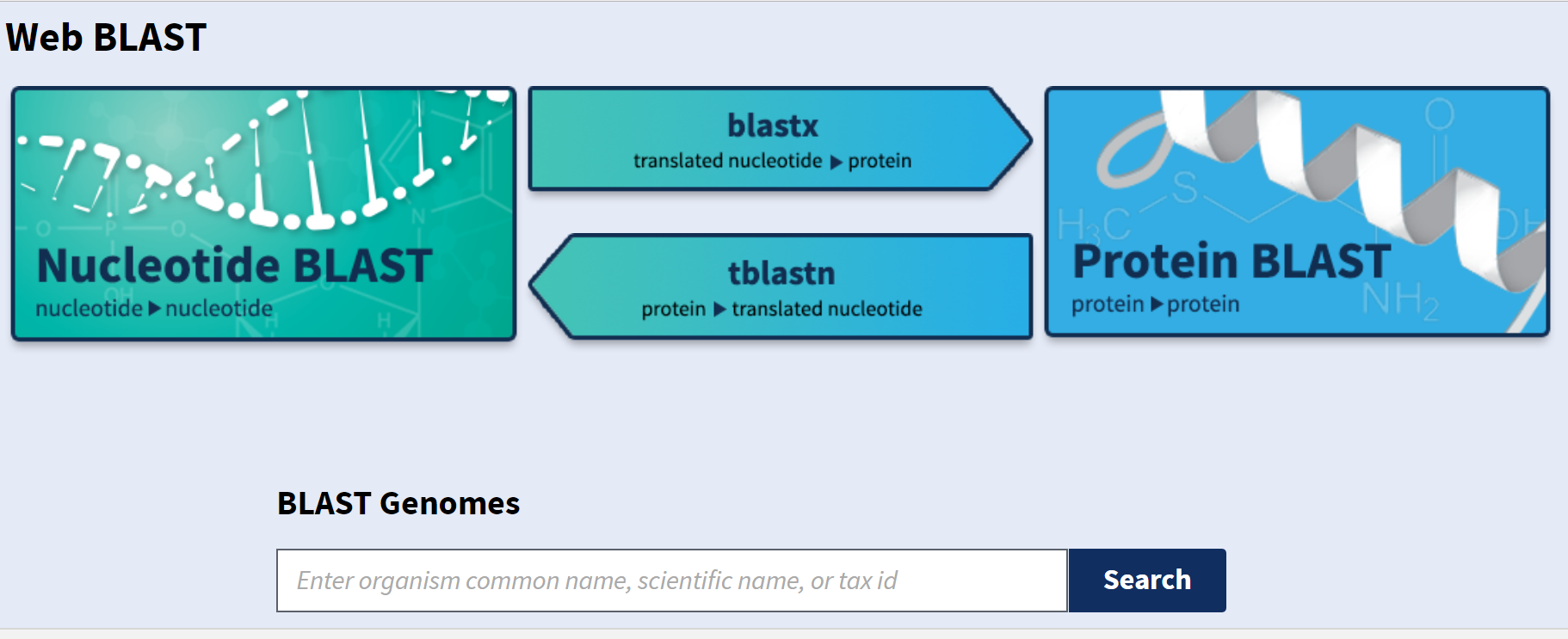 10
Что значат колонки в таблице находок.Важно знать если на входе – например, геном бактерии
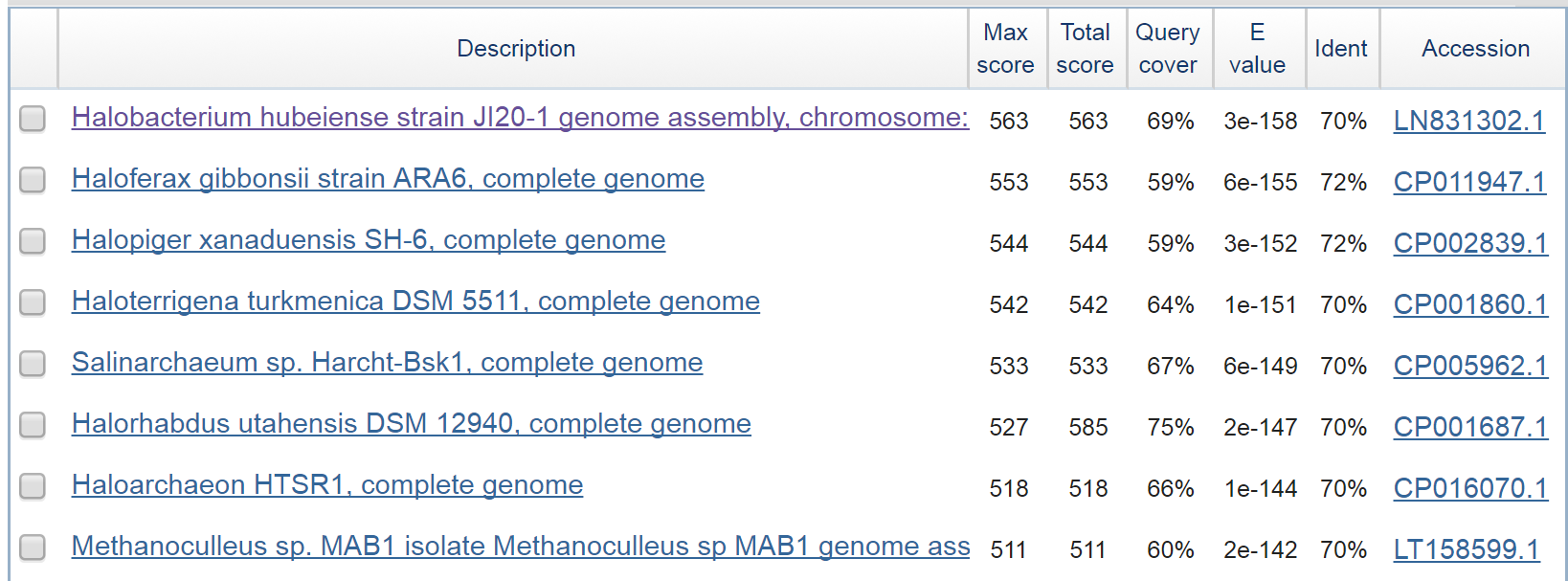 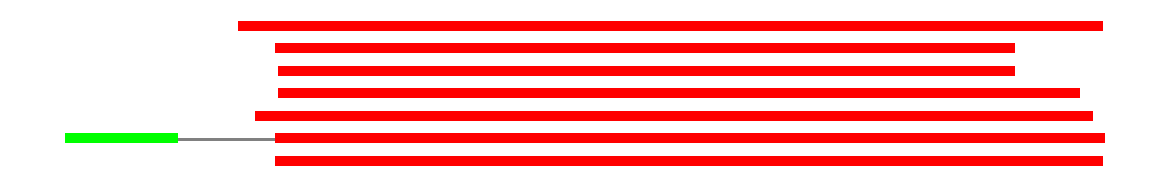 11
BLAST. Множественные находки в одной банковской последовательности
Max score (bits) -  вес лучшей находки
Total score (bits) - сумма весов находок
Coverage – сумма покрытий находками
Identity – по лучшей находке 
E-value – лучшей находки
12
Семь видов BLAST
13
Выбор варианта нуклеотидного BLAST
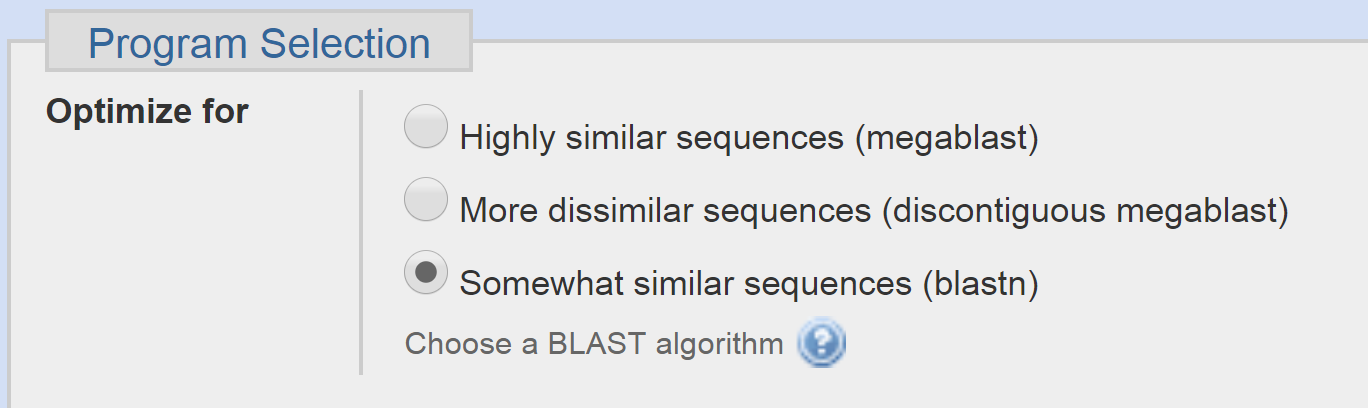 14
Задачи
Какому виду (или роду) принадлежит секвенированный фрагмент 18S РНК из метагенома? 
Мы секвенировали участок ITS1 нематоды, для которой известен полный геном. Найти координаты участка в контиге генома и его описание 
Мы секвенировали фрагмент гена гистона H3.  Что известно о полиморфизмах на этом участке в белке?  
Есть ли у ген ДНК-метилтрансферазы в геноме Amoeboaphelidium protococcarum? 
Насколько похожи и чем похожи геномы двух вирусов разных видов? 
Какие глобальные перестройки – крупные делеции/вставки, инверсии, дупликации, транслокации -  произошли между геномами двух родственных бактерий?
15
Для поиска кодирующих последовательностей надо нуклеотиды транслировать в белки!                                                Е.Кунин
Сходство последовательностей белков больше чем последовательностей генов за счет синонимических мутаций
В выравнивании белковых последовательностей учитывается сходство аминокислот
16
Задачи
Какому виду (или роду) принадлежит секвенированный фрагмент 18S РНК из метагенома? (BLASTN, word size = 7)
Мы секвенировали участок ITS1 нематоды, для которой известен полный геном. Найти координаты участка в контиге генома и его описание (MegaBLAST)
Мы секвенировали фрагмент гена гистона H3.  Что известно о полиморфизмах в этом белке?   (BLASTX)
Есть ли у ген ДНК-метилтрансферазы в геноме Amoeboaphelidium protococcarum? (TBALSTN)
Насколько похожи и чем похожи геномы двух вирусов разных видов? (TBLASTX)
Какие глобальные перестройки – крупные делеции/вставки, инверсии, дупликации, транслокации -  произошли между геномами двух родственных бактерий? (BLAST2SEQ)
17
Хороший help по BLAST
https://blast.ncbi.nlm.nih.gov/Blast.cgi?CMD=Web&PAGE_TYPE=BlastDocs&DOC_TYPE=BlastHelp#entrez_query
Как выйти на него по ссылкам  я не нашел 

НАШЕЛ 
Other BLAST information
Download BLAST Software and Databases
Developer information
BLAST Searches at a Cloud Provider
18
Список банков
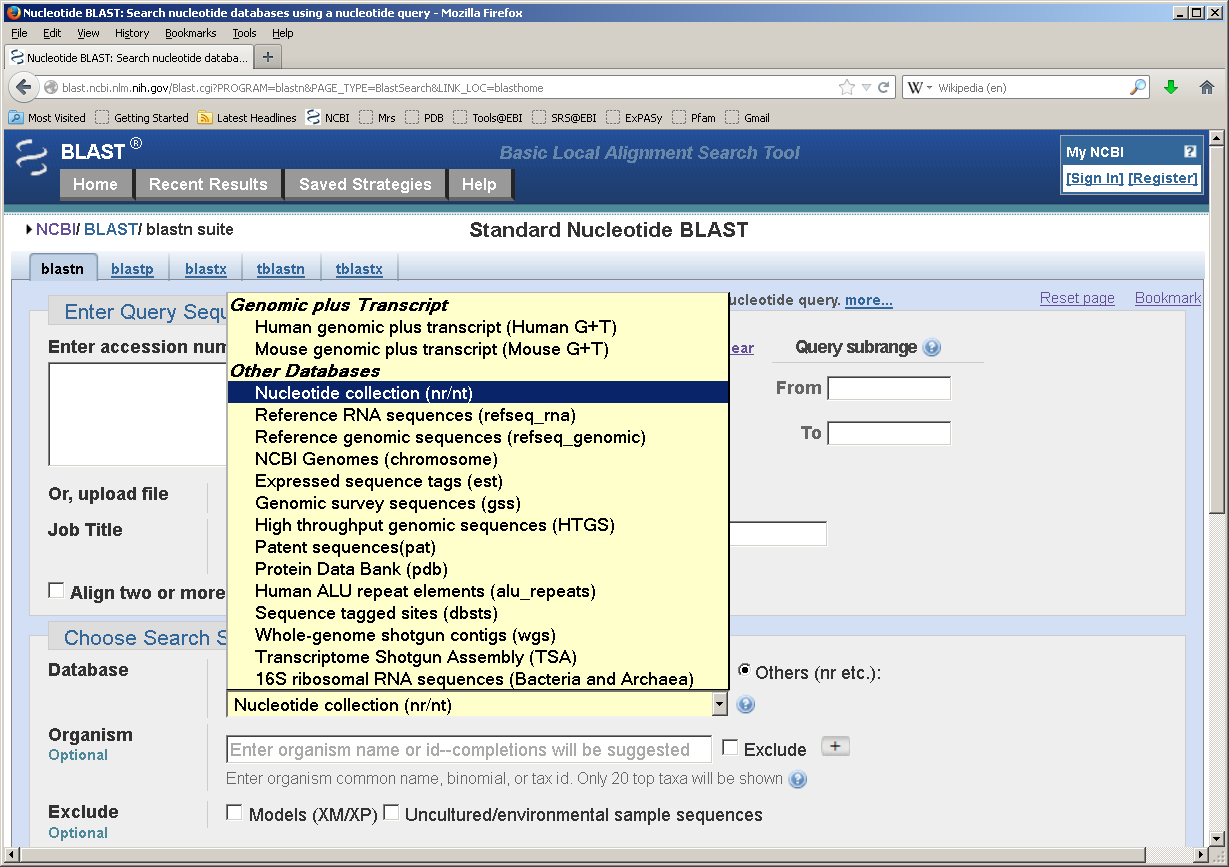 19
«Функциональные» разделы GenBank – ENA – DDBJ
EST – expression sequence tags -короткие ( < 800 п.н.) фрагменты mРНК, прочтенные с низким качеством. Технология позволяет получать много EST.Используются для обнаружения интронов в генах. 
STS -  sequence-tagged sites – короткие (200 – 500 п.н.) геномные последовательности, уникальные в геноме. Использовались как опорные точки для картирования и сборки геномов
GSS – genome survey sequences – вроде EST, но геномные. Как их используют сейчас – не знаю 
20
Дополнительные параметры
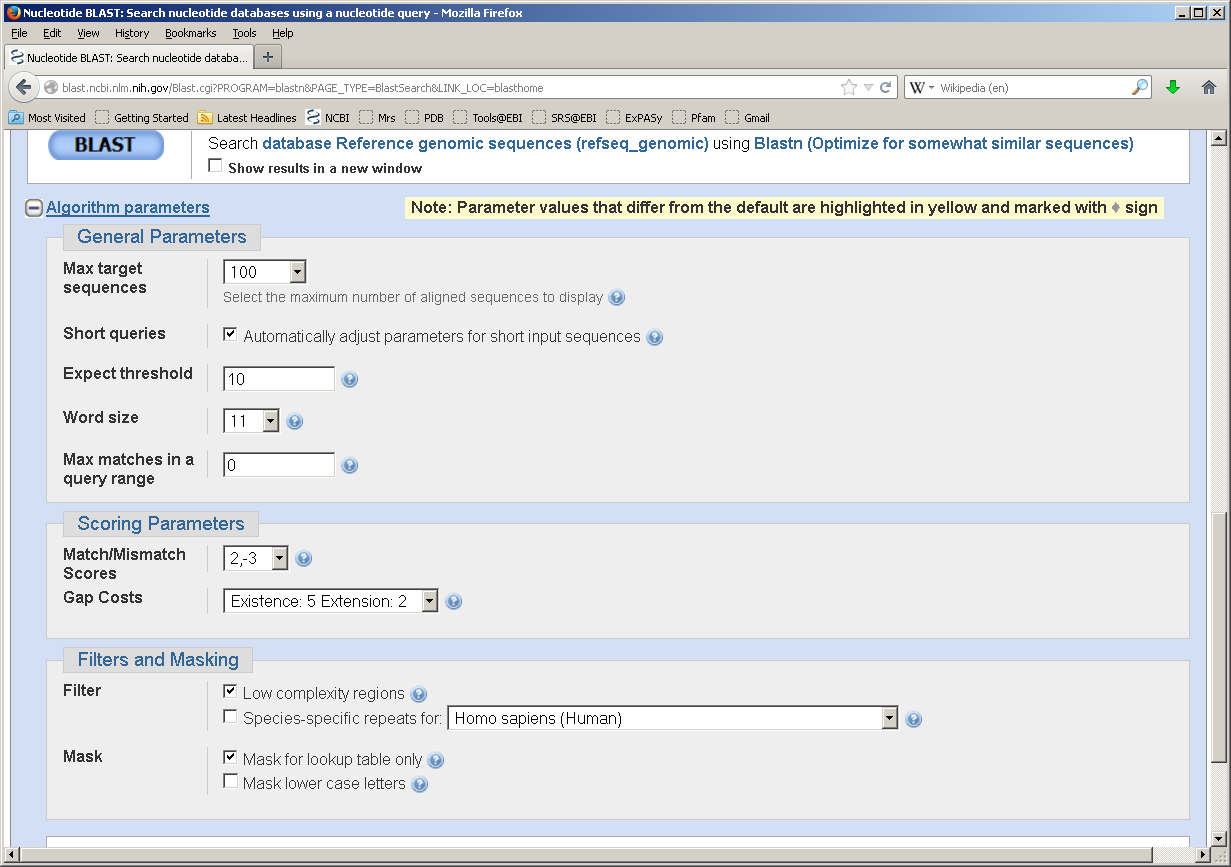 Эти параметры часто приходится задавать
21
Локальный BLASTStandalone BLAST
Инcтрукцию см. на сайте:
https://kodomo.fbb.msu.ru/wiki/Main/blast
©Ю.Пеков (y07)
Локальный (standalone) BLAST можно установить на свой компьютер (BLAST+ пакет)
Установлен на kodomo
Для поиска в локальном файле db.fasta нужно сначала создать создать БД в формате blast
23
Подготовка банка
>makeblastdb -in db.fasta -dbtype nucl
Запуск blastn
>blastn -task blastn -query query.fasta -db db.fasta
24
Дополнительные параметры
>blastn -task blastn -query query.fasta -db test.fasta -out blast.out -evalue 0.001 -word_size 7 -outfmt 7
>blastn -help
25
Удаленный бласт
> blastn -task blastn -query query.fasta -db refseq_rna -out blast.out -evalue 0.001 -word_size 7 -outfmt 7 -remote
-entrez_query 'arabidopsis[orgn]'
26
Бласт двух последовательностей
>blastn -task blastn -query seq1.fasta -subject seq2.fasta
27
Конец
28
Парное выравнивание
Матрица весов замен
Штрафы за делеции/вставки
Вес выравнивания
Оптимальное выравнивание
Глобальное
Локальное
Карта локального сходства  (см. слайд …)
Матрица по умолчанию: 2; -3;                                          
                                               5; 2
29
E-value
Математическое ожидание E числа случайных находок  с весом X ≥ S легко вычисляется из формы для вероятности: 

 E = N/ 2S’

Здесь N = n*m – «объём» области перебора; n –  длина входной последовательности,  m – суммарное число нуклеотидов в области поиска.

S’ – нормализованный вес выравнивания, или вес в битах.
30
ЛЕКТОРУ: повторение!!! ААл
Вес в битах S’
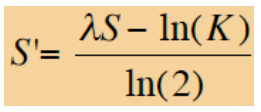 S – обычный вес,
 λ  и  K – коэффициенты, зависящие
от  системы весов
Вес в битах отражает объём перебора , необходимый для получения случайно  ОДНОГО выравнивания такого качества. 
Согласно теории Карлина-Альтшуля, если  вес в битах равен 30,  то это значит, что надо перебрать  230  пар случайных фрагментов ,  чтобы пoлучить  случайно их выравнивание с  таким весом в битах.
31
Параметры  λ  и  K
Параметры  λ  и  K зависят от матрицы весов замен и  штрафов за гэпы и вычисляются специальным скриптом.  

Теорема К.-А. состоит в том, что для каждой системы весов существуют λ и K такие, что  вероятность получить случайно находку с весом X ≥ S примерно (асимптотически) равна 
                                                    
 P(S) = 2-S’
См. хороший  текст о BLAST:
http://homepages.ulb.ac.be/~dgonze/TEACHING/stat_scores.pdf
32
BLAST в NCBI
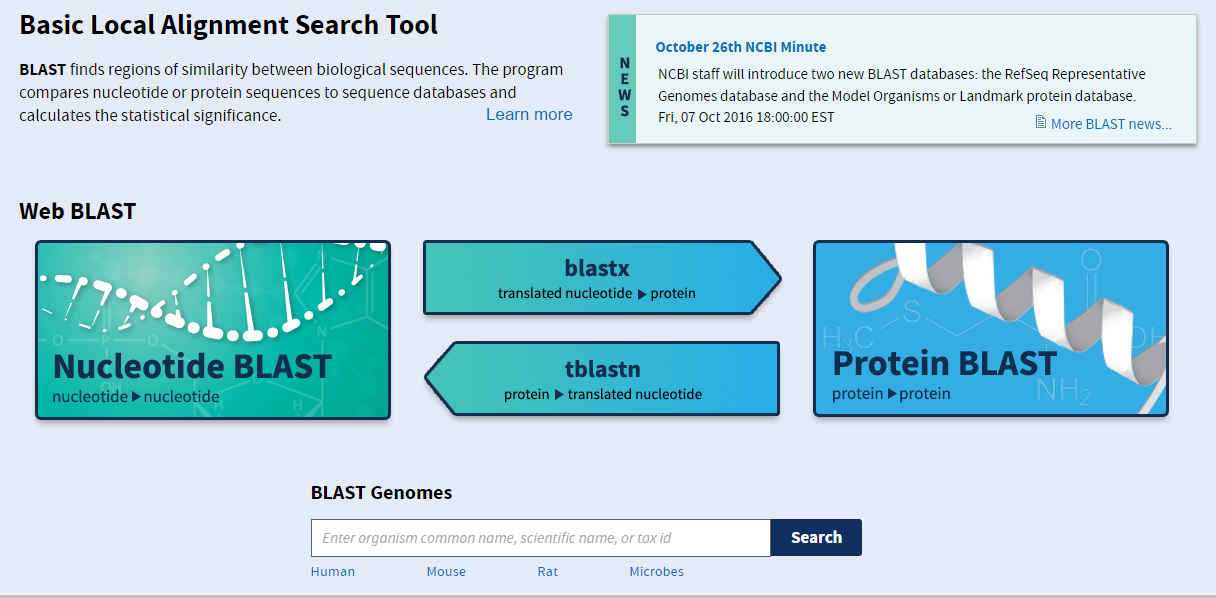 33
Входные данные
Последовательность или несколько последовательностей 
Область поиска
База данных: Nucleotide, Refseq genomic, Refseq representative genomic, Refseq RNA и другие 
Таксон любого уровня – ограничить или исключить
Исключить Uncultured/environmental sample sequences
Любой запрос по полям 
ИЛИ 
Align two or more sequences
Вариант алгоритма
34
Параметры
Порог E-value
Максимальное число находок
Порог максимального числа находок в одной последовательности (по умолчанию порог отменен)
Длина слова: 7, 11 или 15 для BLASTNчем меньше, тем меньше риск пропустить достоверную находку, но больше время работы
Фильтр участков малой сложности во входной последовательности; например, не искать находки по полиA участкам
Фильтр известных классов повторов в геноме определенного вида
Параметры выравнивания
35
Веб-интерфейс на сайте NCBI
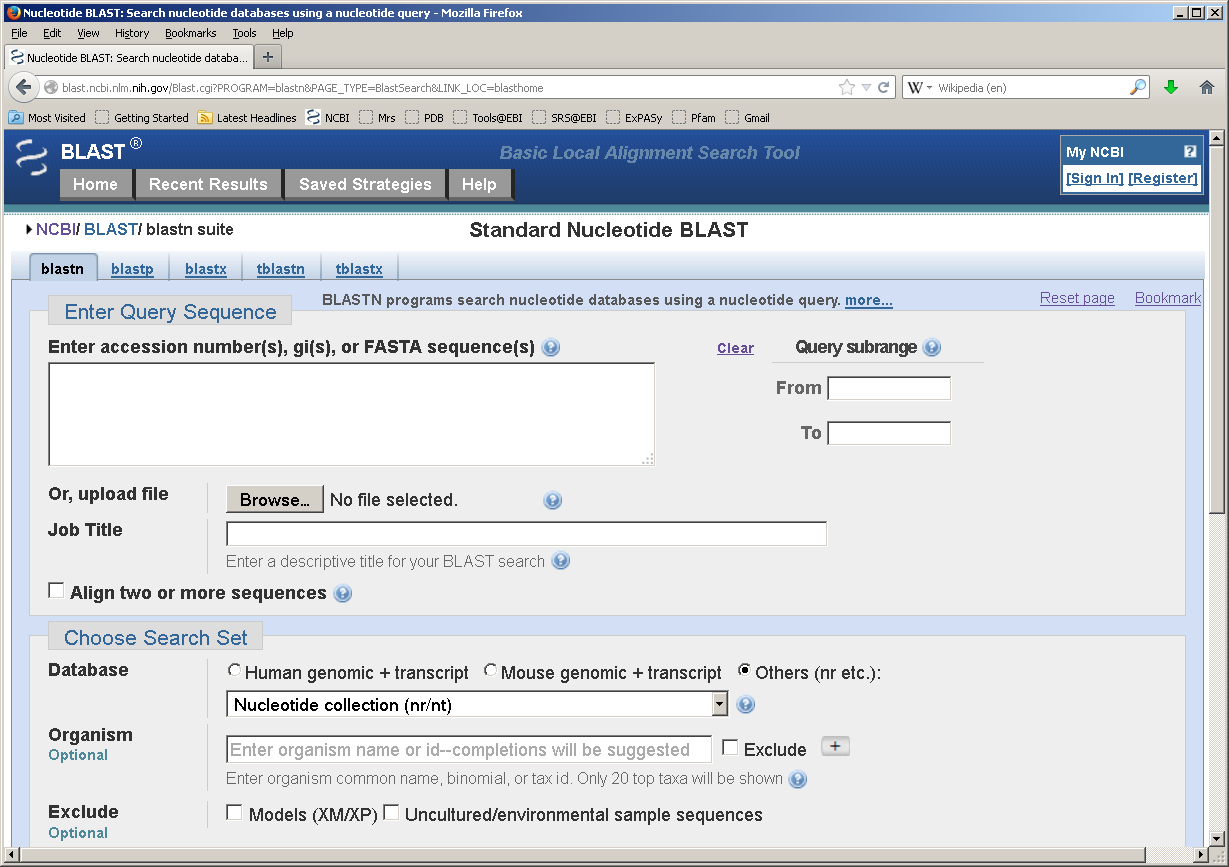 36
Выбор варианта BLASTN (по умолчанию стоит megablast)
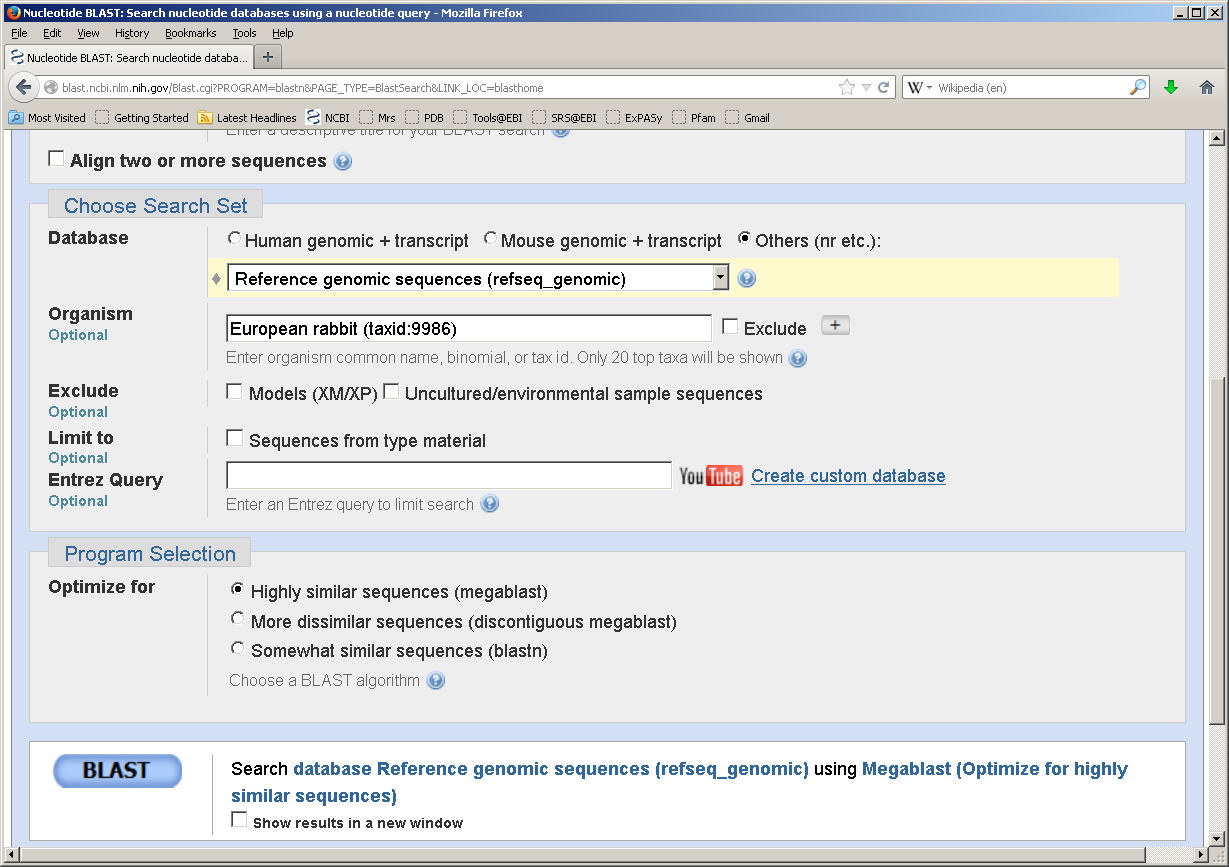 37
Ограничение поиска организмом или таксоном
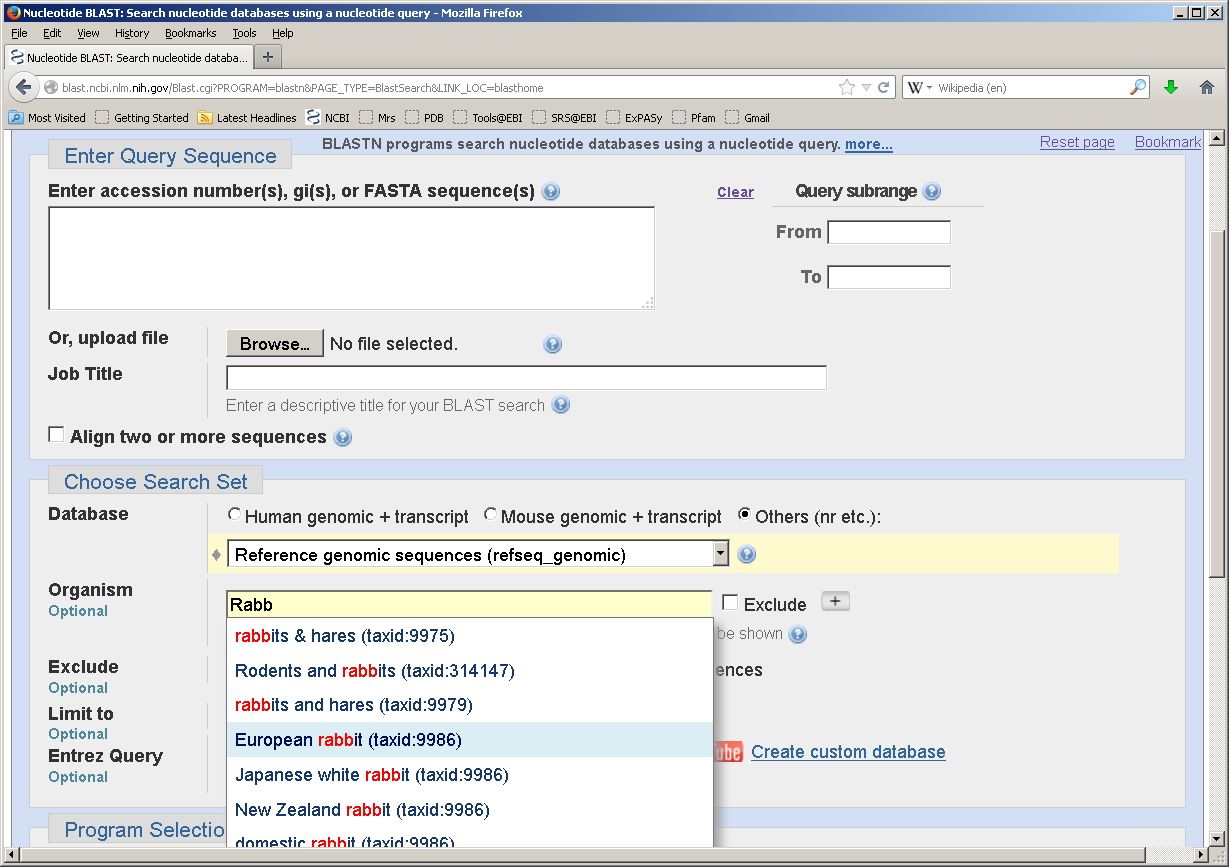 38
Дополнительные параметры
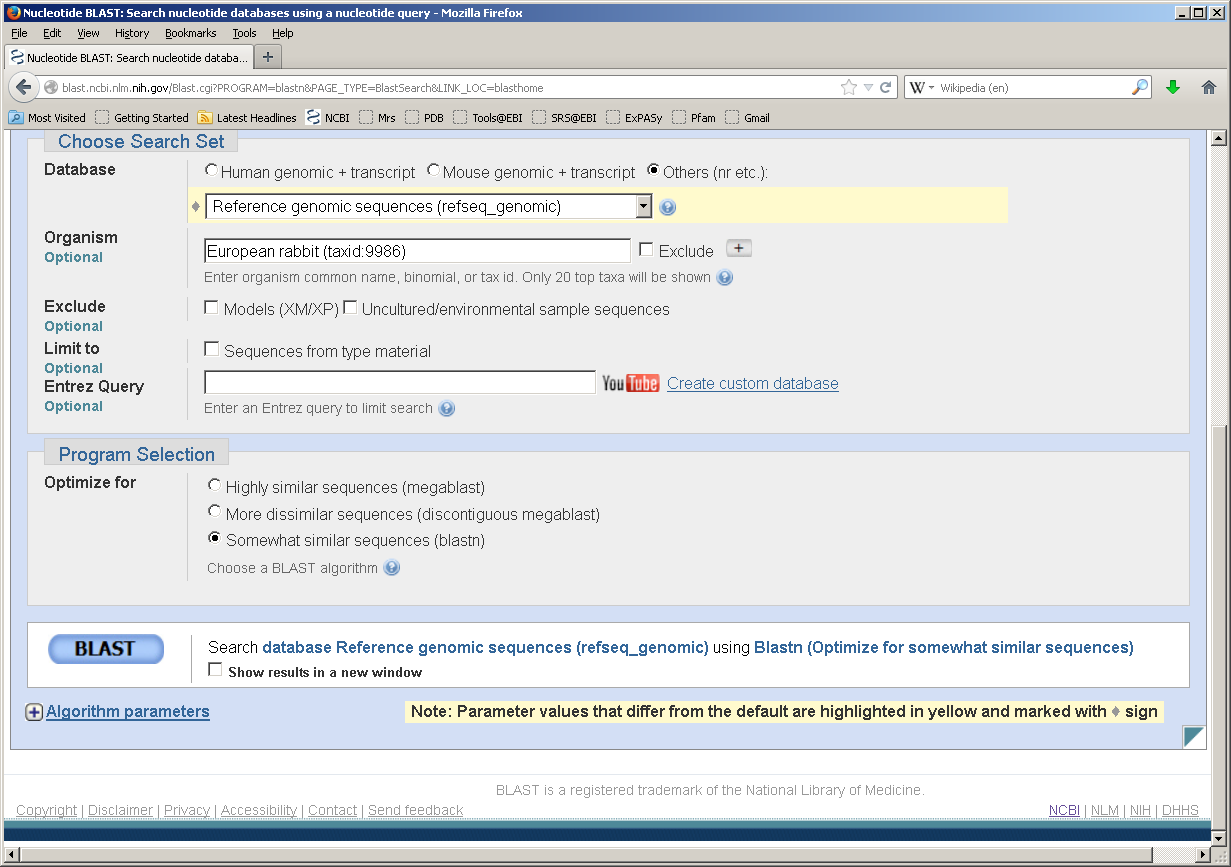 39